Product Development Process
What you need to know to succeed in class

What it might look like in industry
..
General Process Overview/Milestones
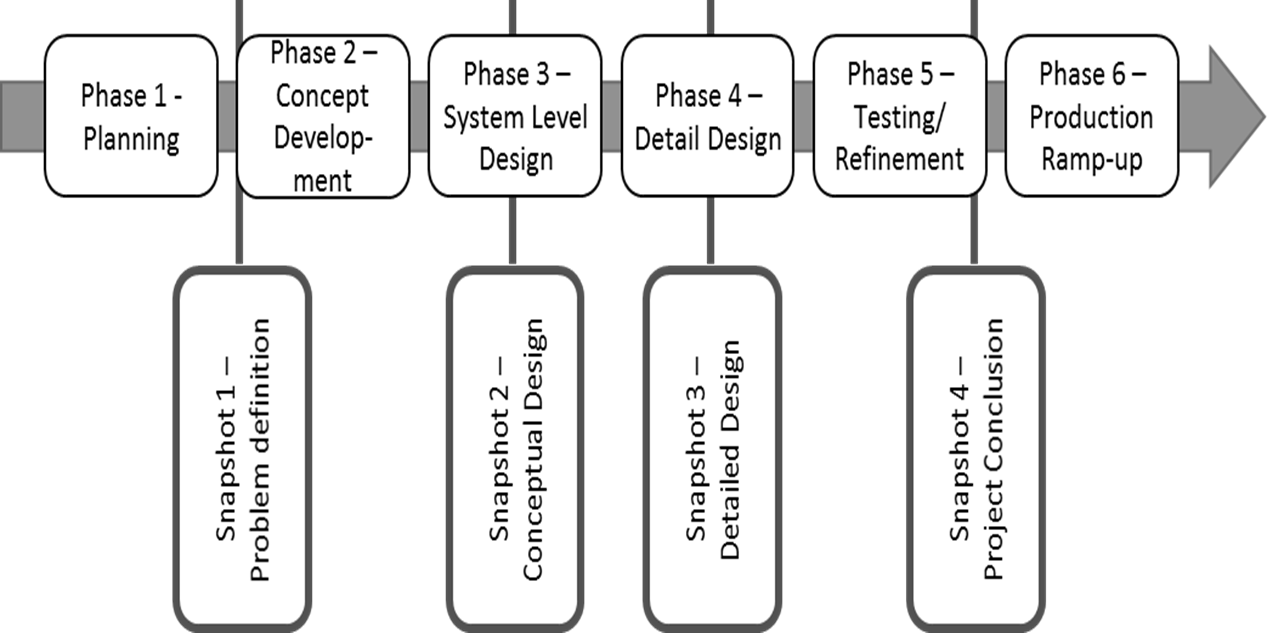 University of Idaho – Interdisciplinary Engineering Capstone Design
Snapshot documentation Deliverables
Snapshot #1
Problem Definition
Snapshot #2
Conceptual Design
Snapshot #3
Detailed Design
Snapshot #4
Project Conclusion
Engineering:
  - Team Contract
  - Objective/Value Statement
  - Project Learning Evidence
  - Customer Needs Analysis
  - Product Requirements (PRD)





Project Management:
  - Project Schedule (Gantt)
  - Action Items & Tracking
  - Project Budget
  - Meeting Agendas/Notes
Engineering:
  - Value Proposition
  - Concept Design Review
  - Design Validation Plan (DVP)
  - Initial Prototype Evidence
  - Engineering Analysis
  - Engr. Purchase Order (EPO)
     for long lead components





     Continuous maintenance
Engineering:
  - Value Prop. / Business Case
  - Engineering Release Review
  - Design Validation Plan (DVP)
  - Failure Modes Anal. (dFMEA)
  - Engineering Analysis
  - CAD / Drawings / BOM
  - Software (SW) Code
  - Sustainability Evaluation
Engineering:
  - Value Prop. / Business Case
  - Functional Prototype
  - Design Valid. Results (DVP&R)
  - Assembly Instructions
  - CAD / Drawings / BOM
  - SW Code and Read-Me files
  - EXPO Poster
  - Final Report
Author:  M. Swenson
Update:  6/3/2019
General Process Details
Idea – define problem to be solved / needs assessment, establish product requirements
Research – has it already been solved?
Patent Search, Intellectual Property (IP) rights
Can existing solutions be improved (innovation)?
Economic feasibility/due diligence/value proposition
Establish Team/Who? Resource requirements for team; core members/owners, SME’s (Subject Matter Experts), and MOB’s (Multidisciplinary Outside-the-Box thinkers)
General Process Details (cont.)
Concept Design Review - Concept development and validation – may include focus groups (sponsor input). Engineering analysis and prototyping – test the theories, can you make it work?
Project Management - Establish initial (will change) project scope, budget, timelines, long-lead items, failure modes. 
Design Validation – testing/success metrics, sustainability, maintainability, user interface
General Process Details (cont.)
Prototyping – virtual (CAD) to physical models, iterations/innovation/improvements, testing metrics and performance, finding new failure modes…
Final Design and Manufacturing – parts and assembly, specification testing and results,

documentation
documentation
documentation